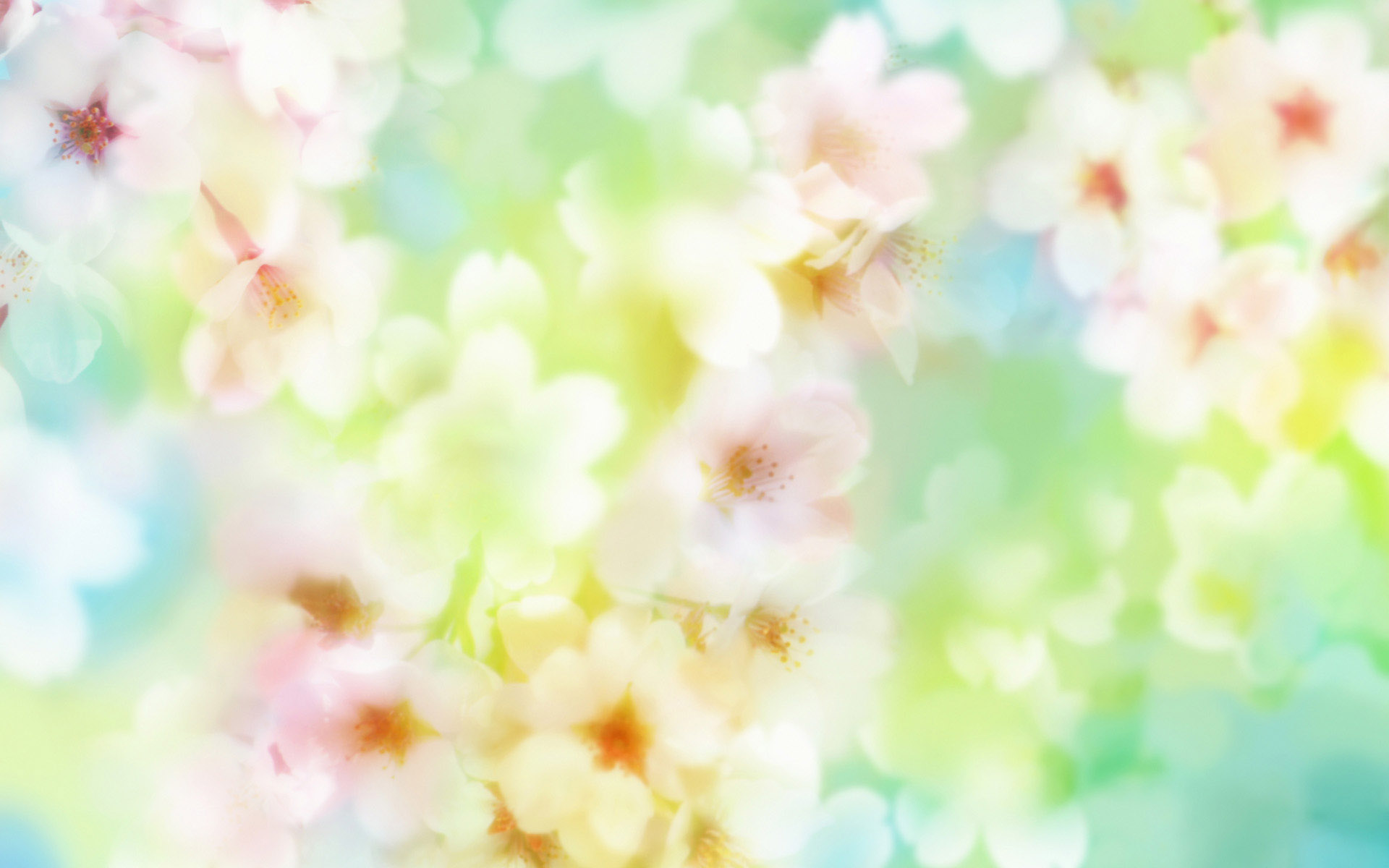 Занятие 
на развитие грамматического строя речи для детей дошкольного возраста 
на тему «Весна»
Подготовила: 
учитель-дефектолог
 1 кв. категории 
Конакова В.В.
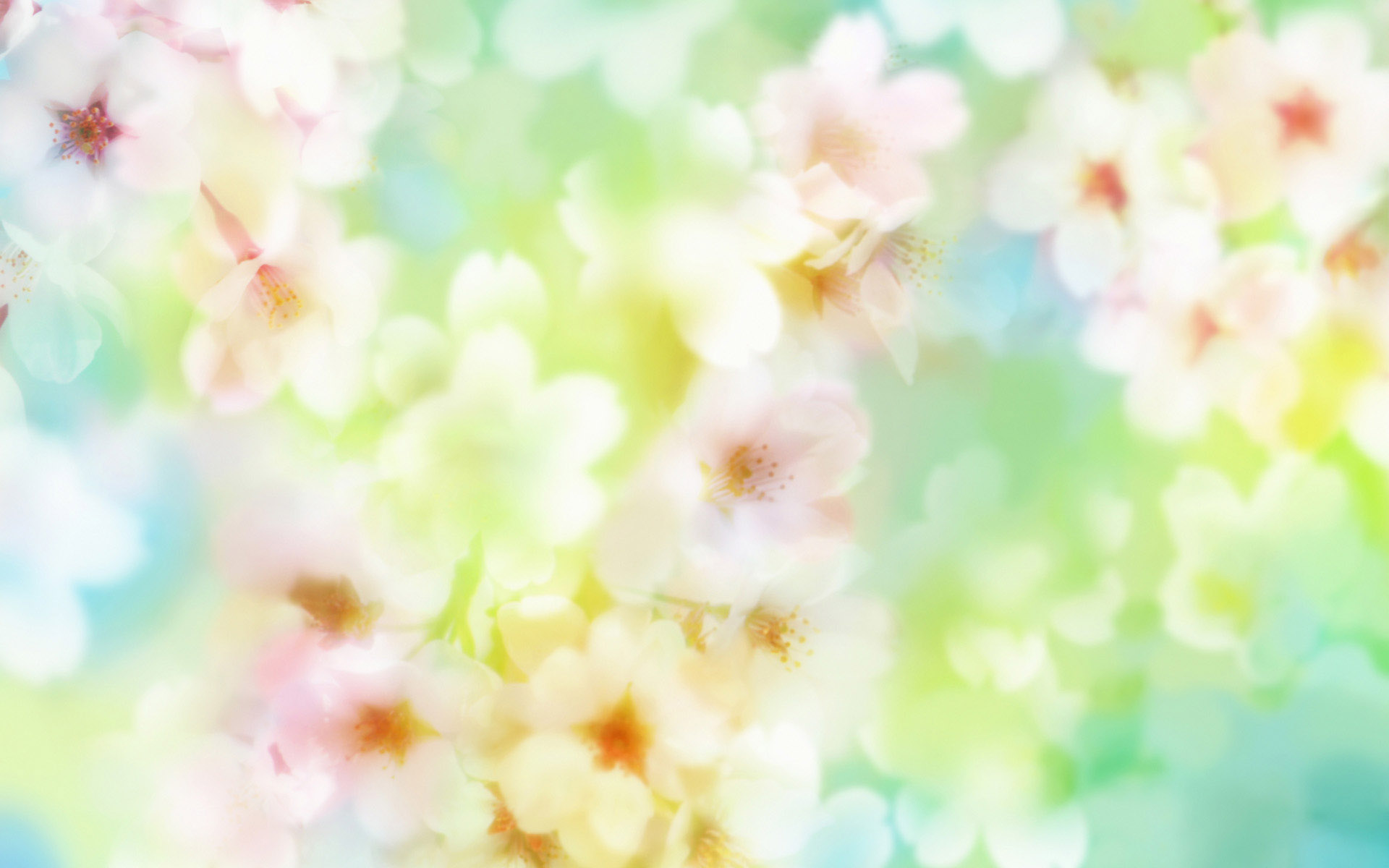 Здравствуйте, ребята! Я Весна.
Давайте поиграем!
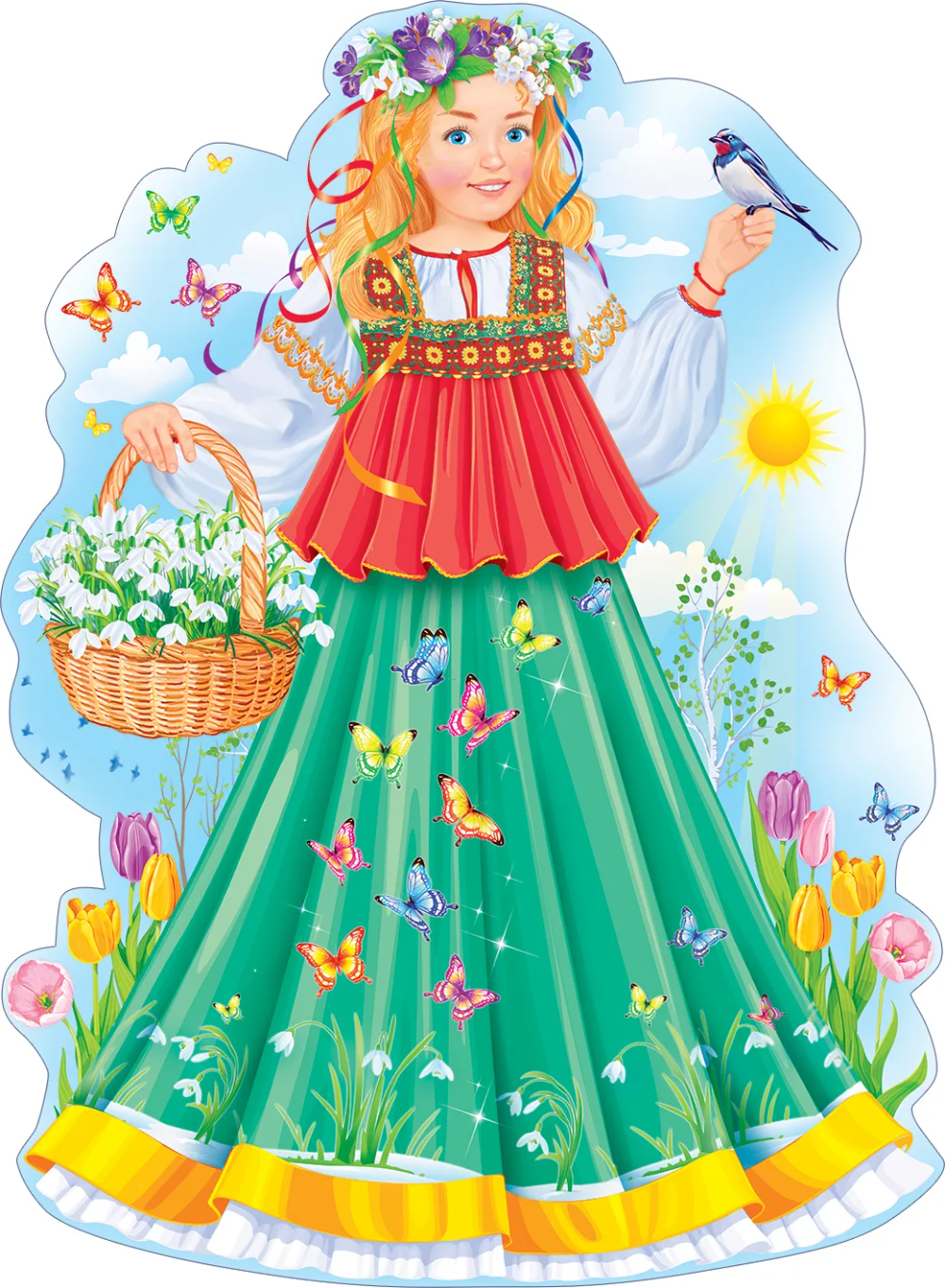 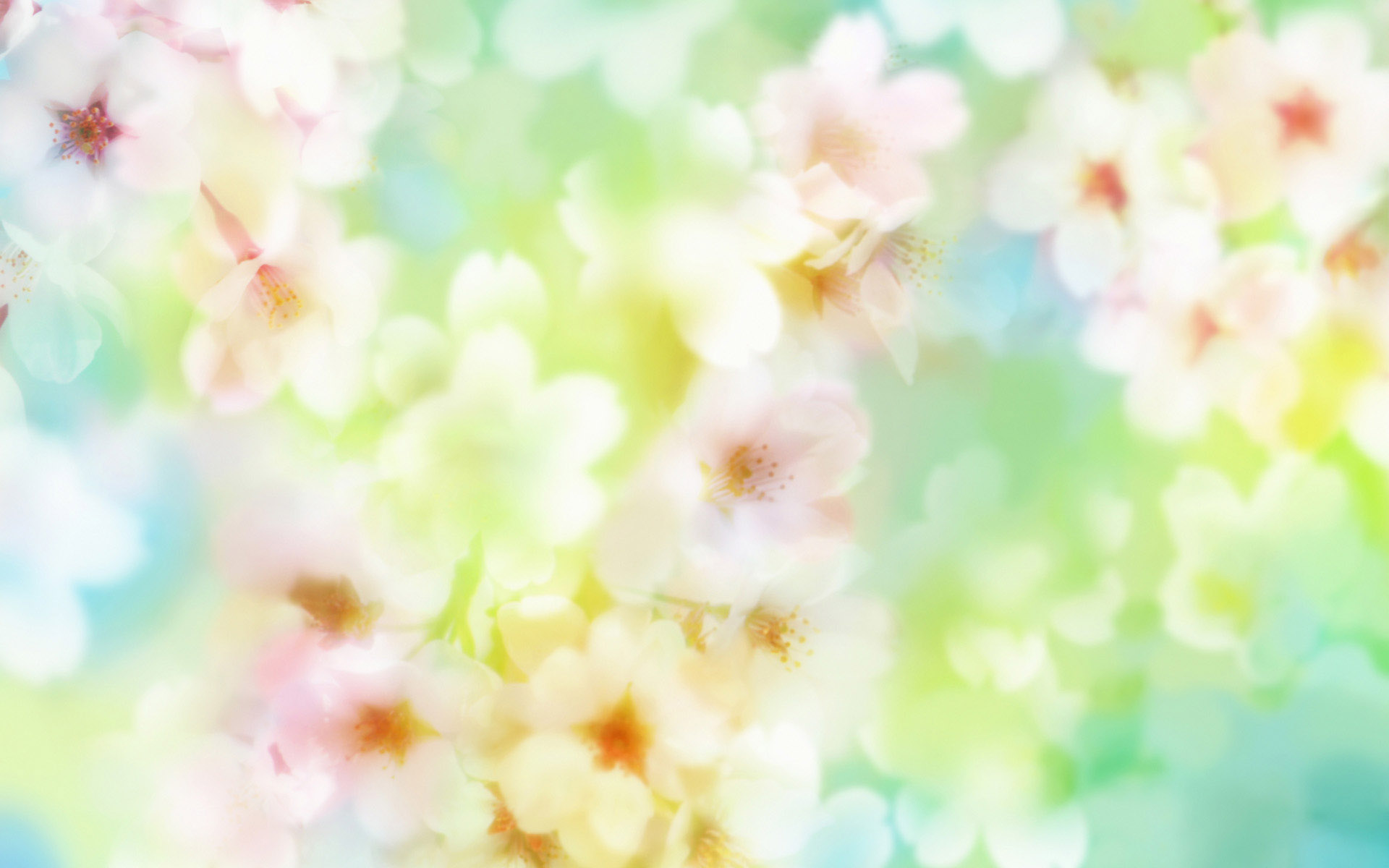 «Без чего не может быть весны?»
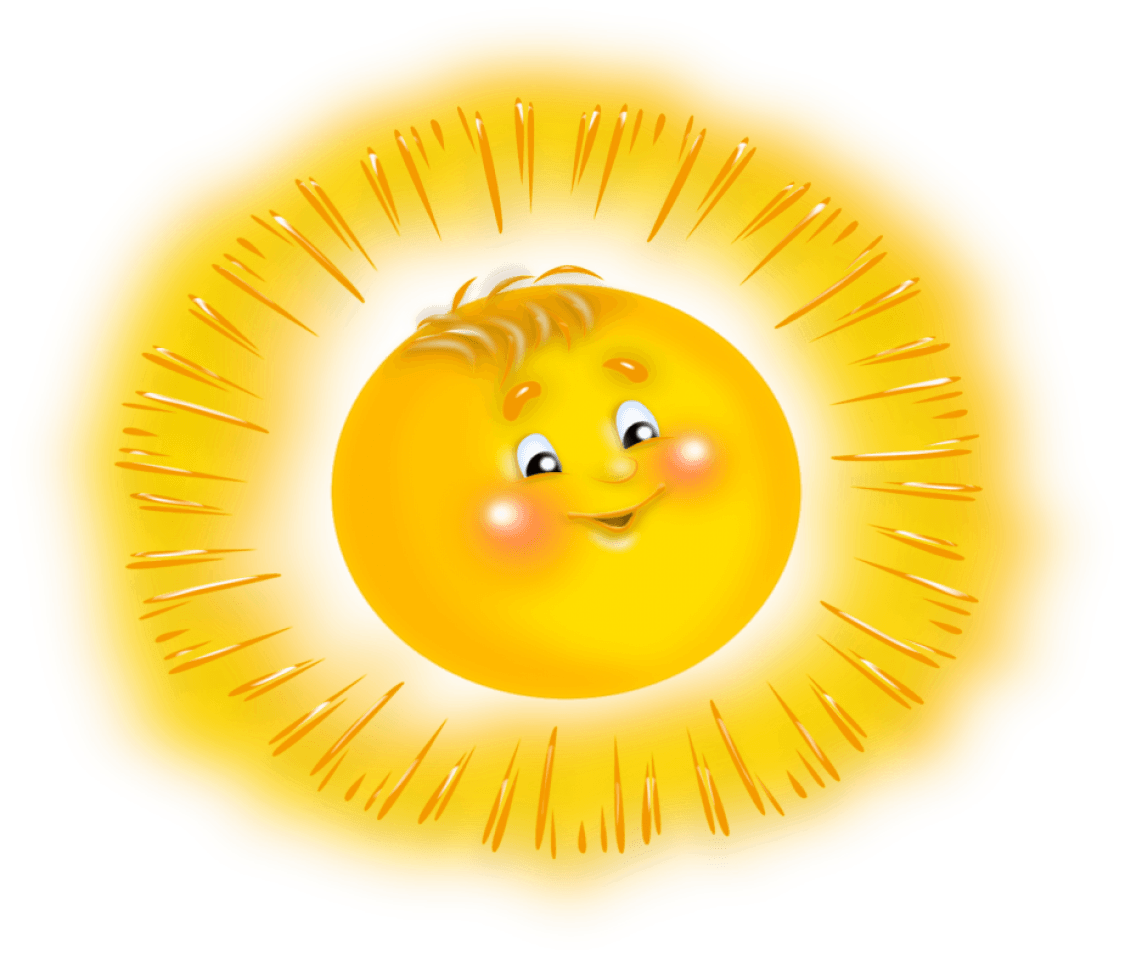 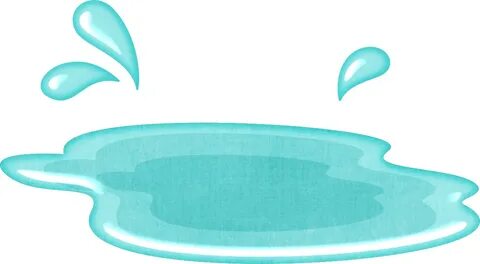 Весна не может быть без … (яркого солнца)
Весна не может быть без …(луж)
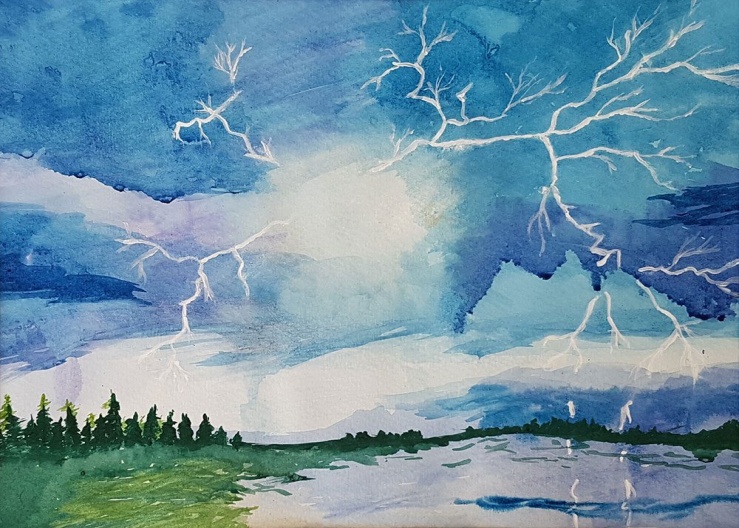 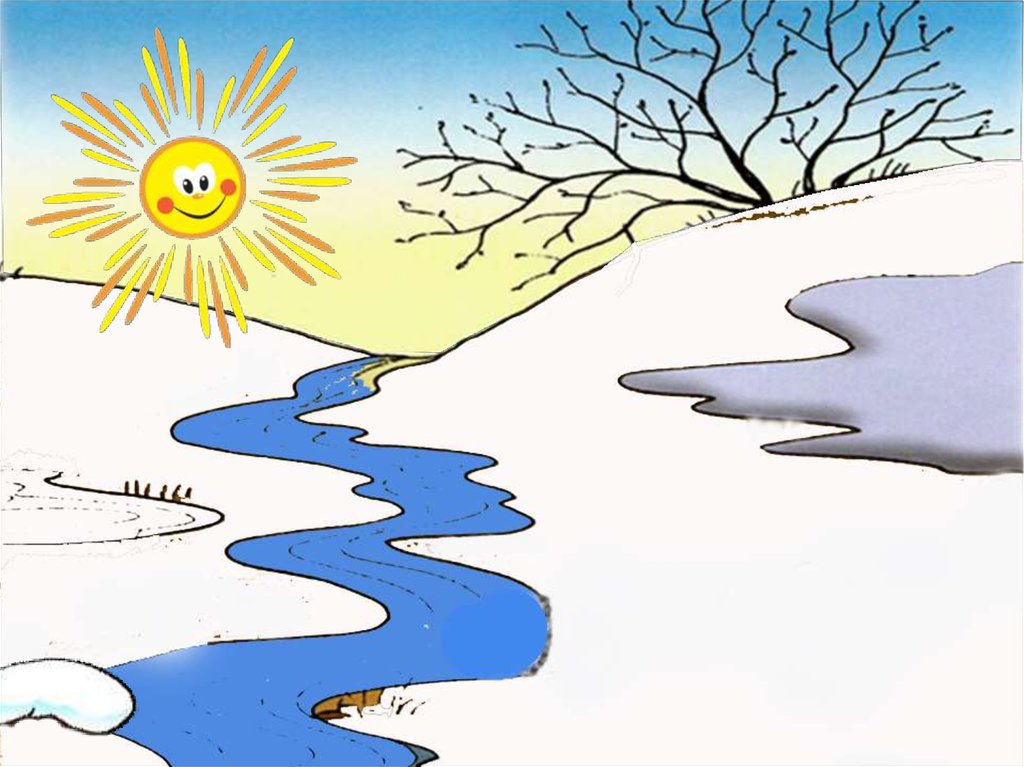 Весна не может быть без… (ручейков).
Весна не может быть без… (грозы).
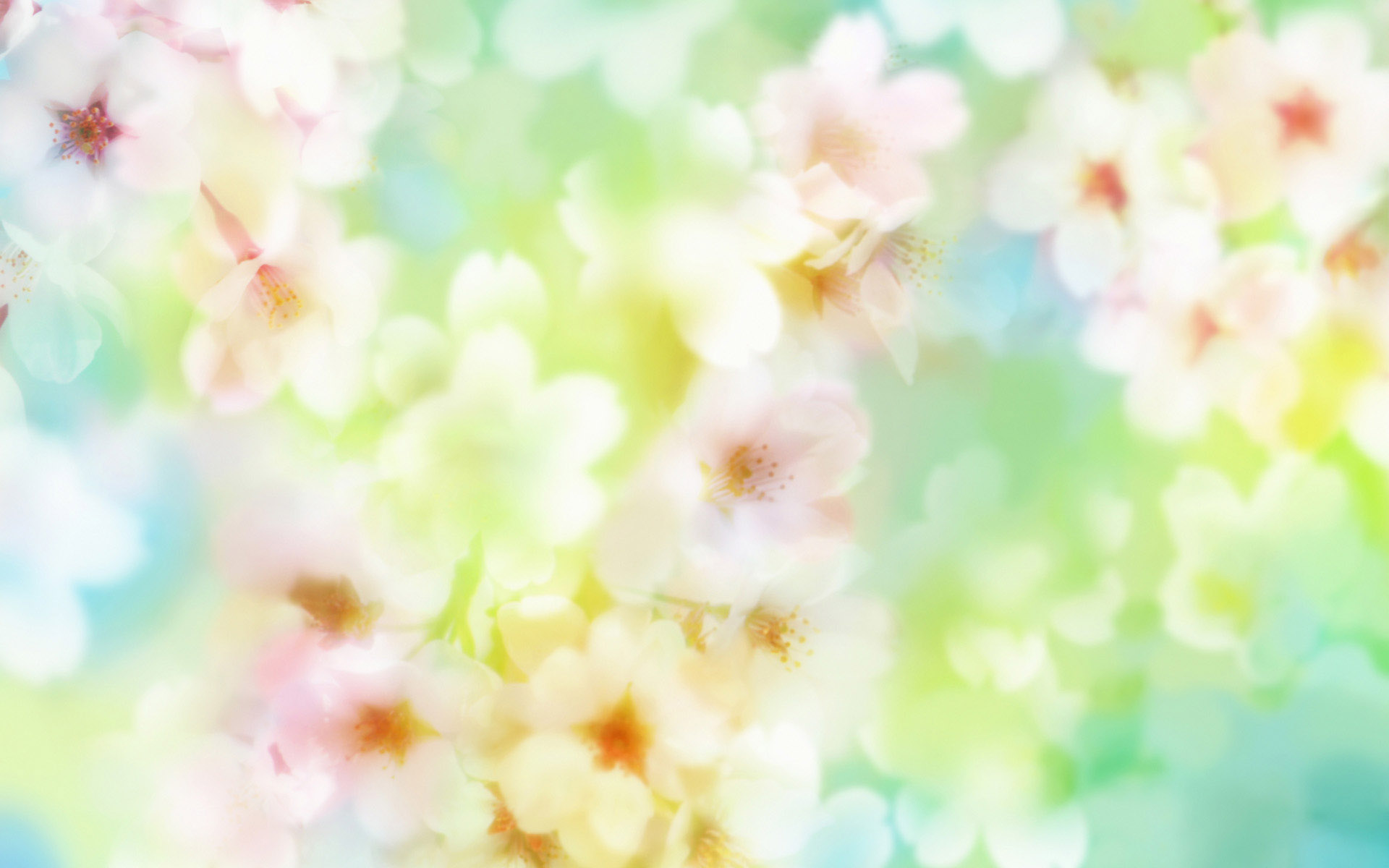 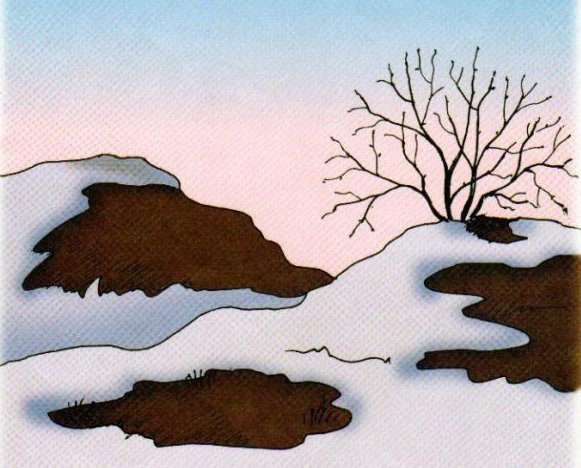 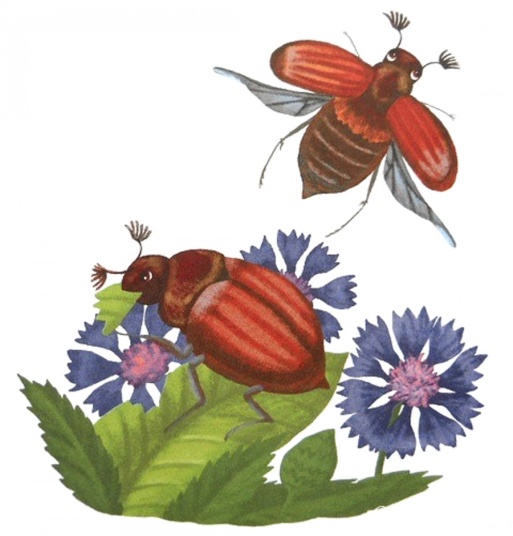 Весна не может быть без…(майских жуков)
Весна не может быть без…(проталин)
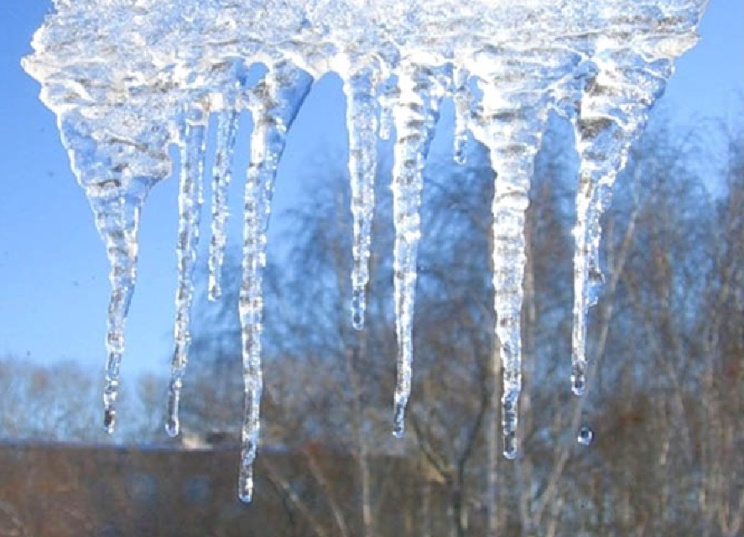 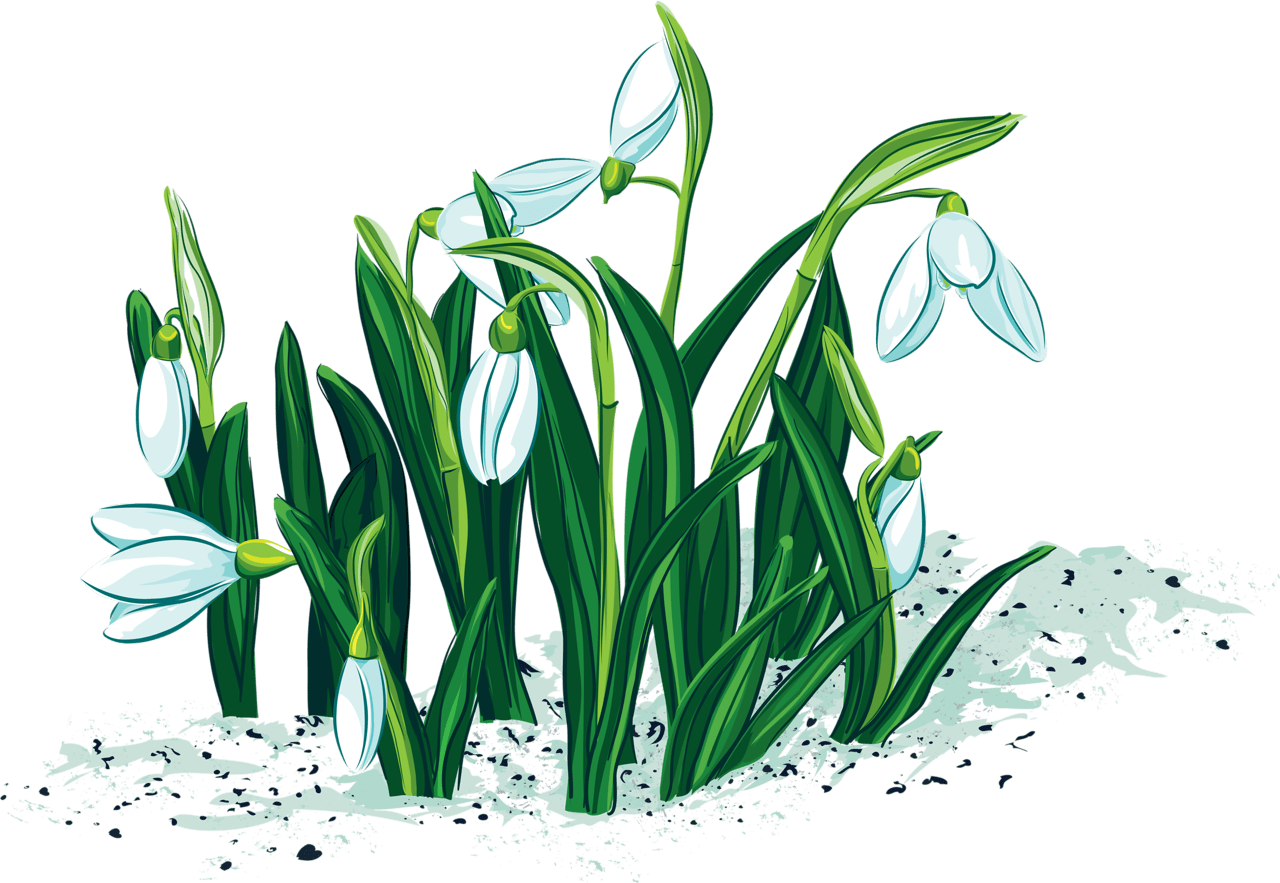 Весна не может быть без…(капели).
Весна не может быть без…(подснежников).
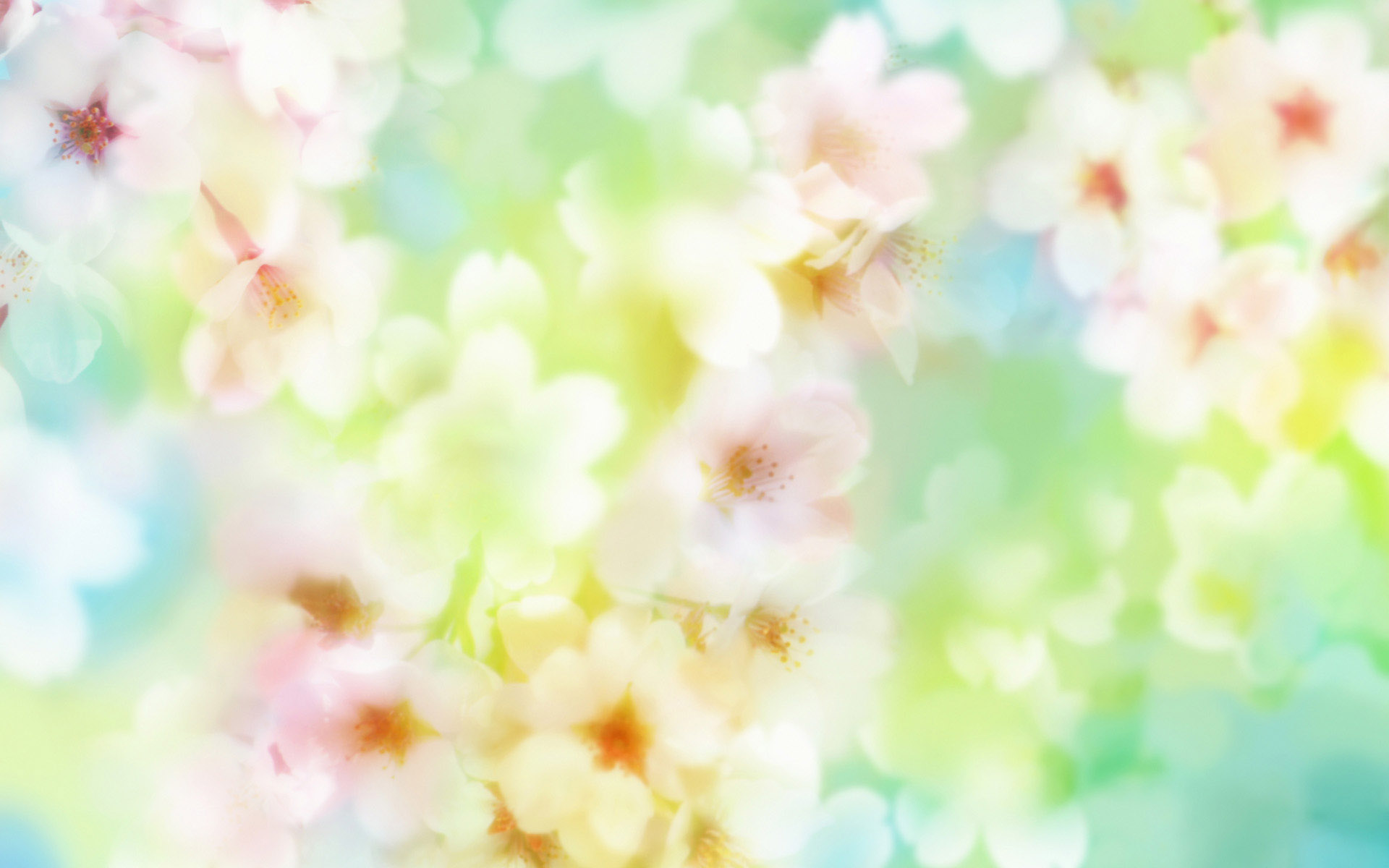 «Подснежники просыпаются»
Дети садятся на корточки и закрывают глаза.
Вот подснежники проснулись,
Улыбнулись, потянулись.
Раз – росой они умылись.
Два – изящно покружились.
Три – нагнулись и присели.
И на солнце поглядели.
(Выполняют движения по тексту)
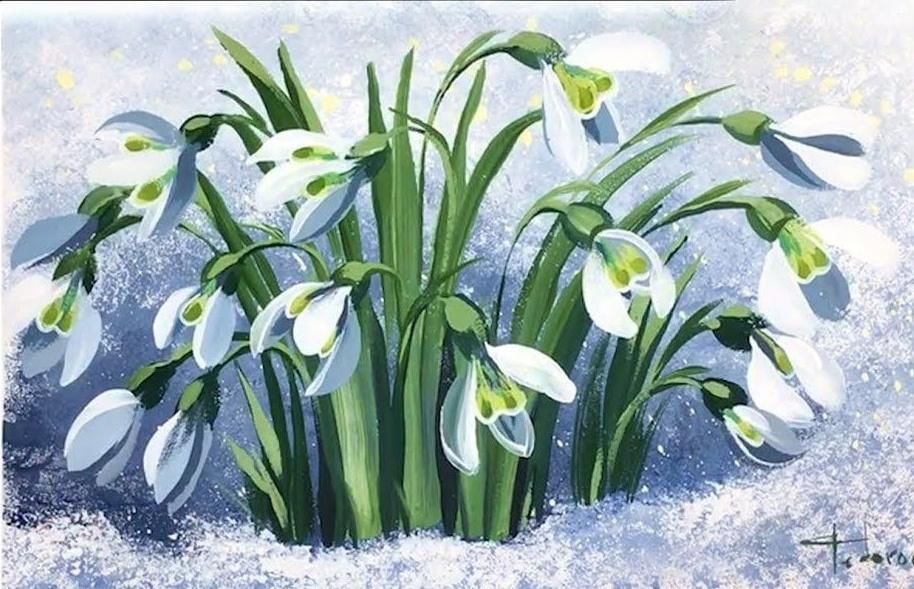 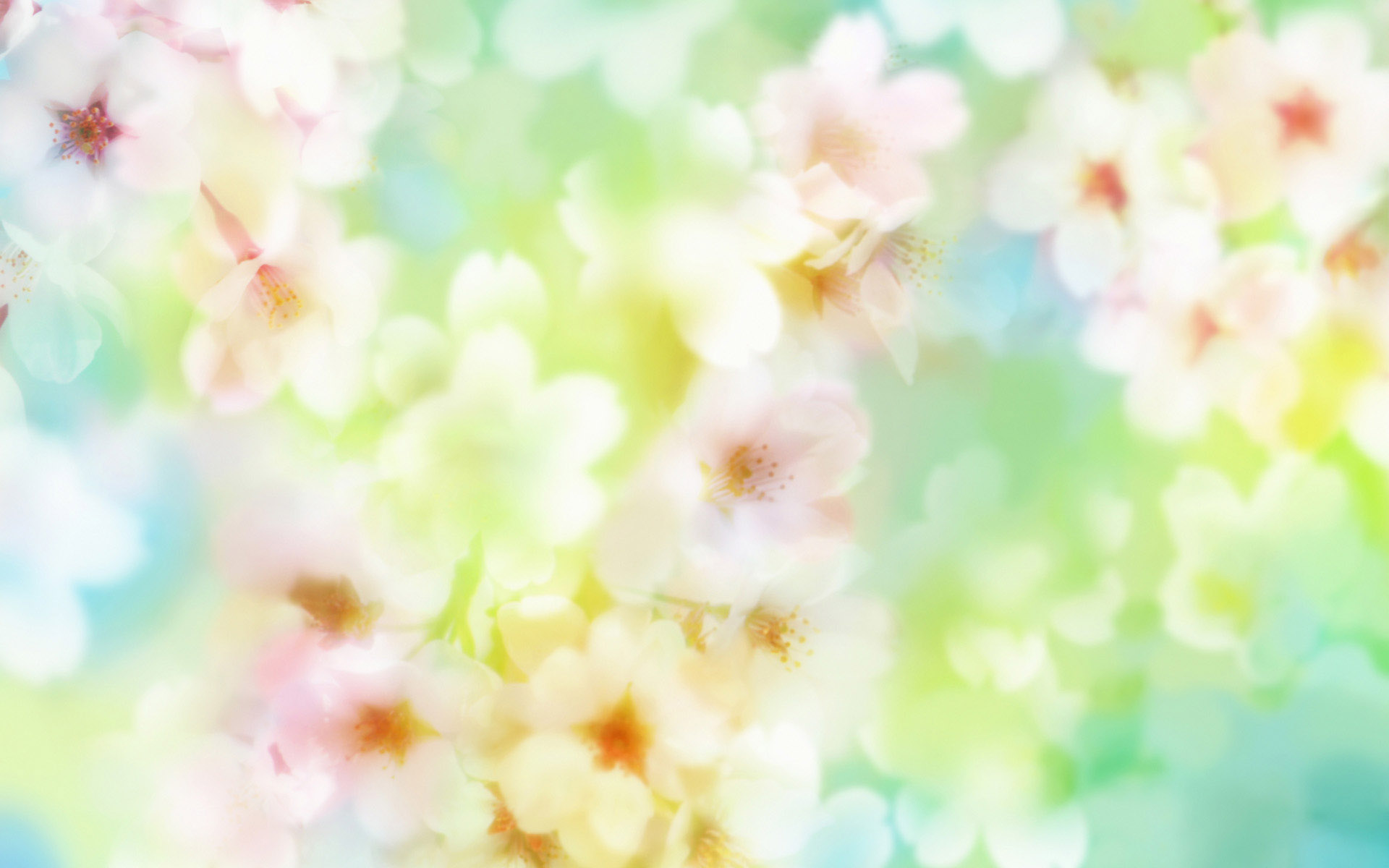 «Один – много»
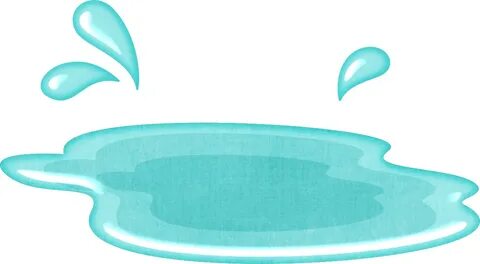 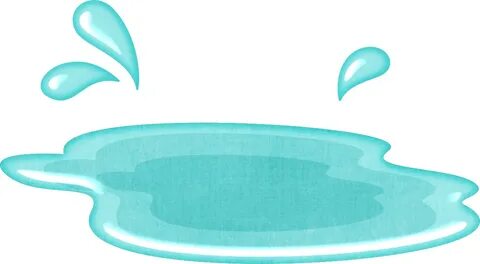 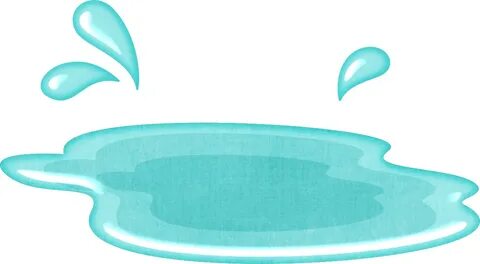 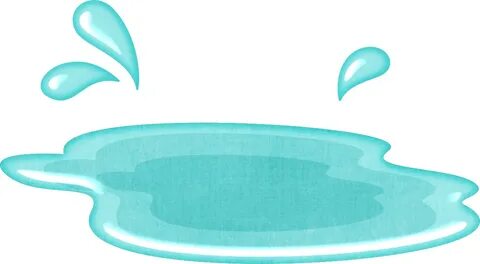 Одна что? (Лужа)
Если несколько, то как о них скажем? (Лужи.)
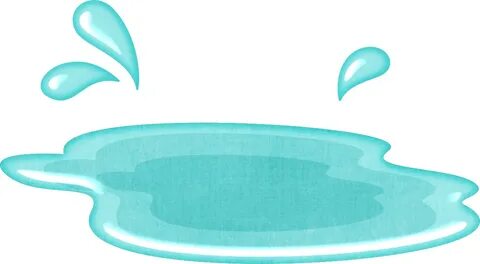 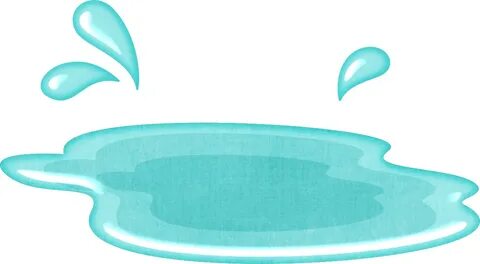 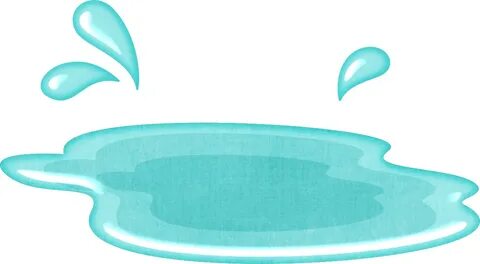 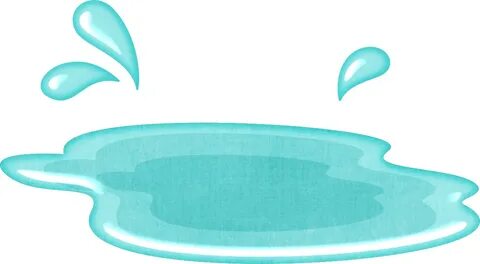 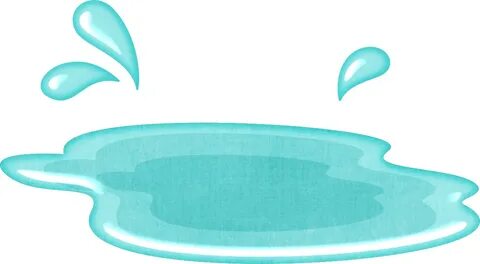 А много чего? (Луж.)
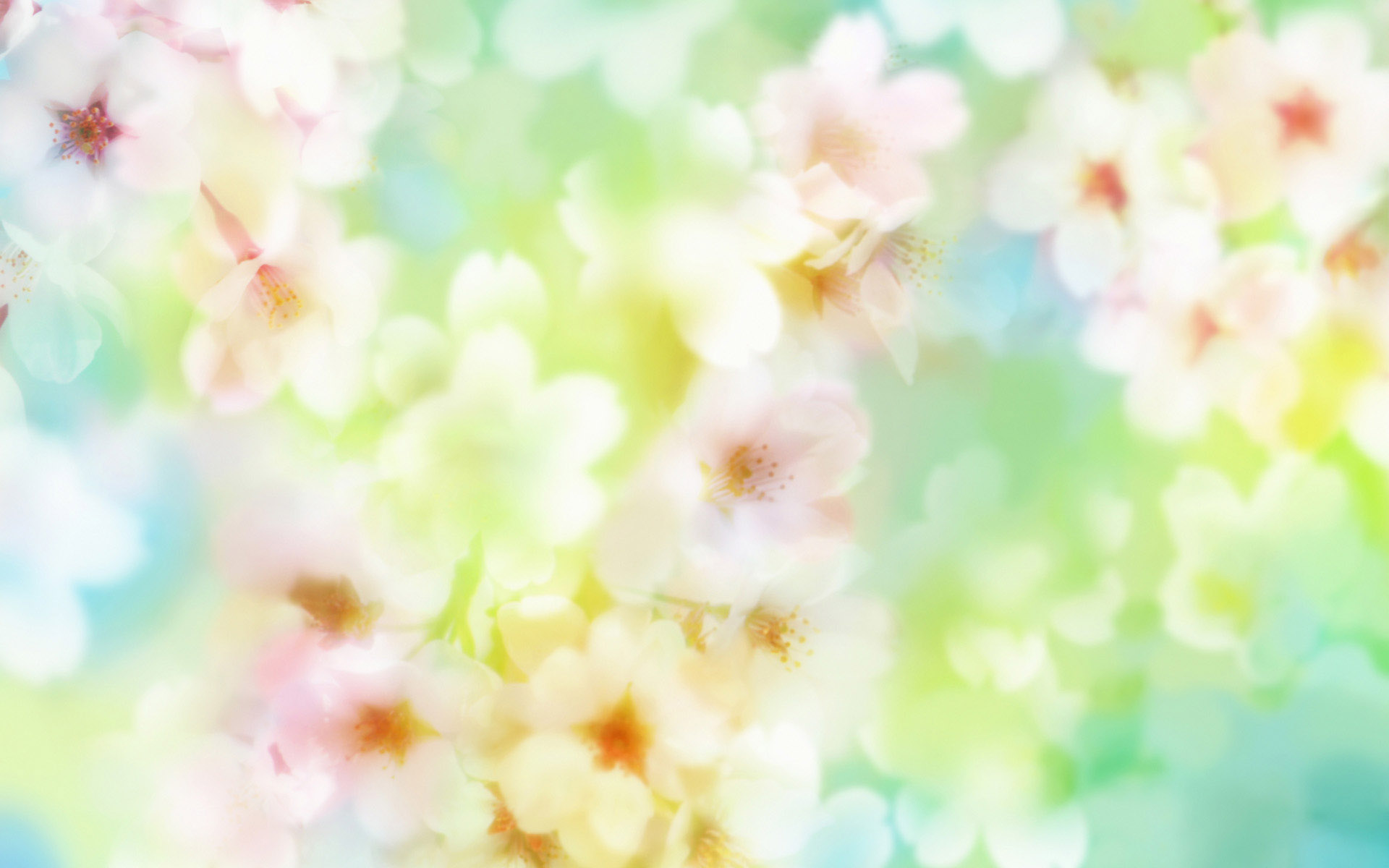 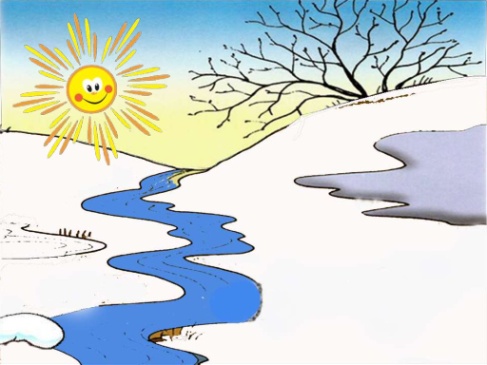 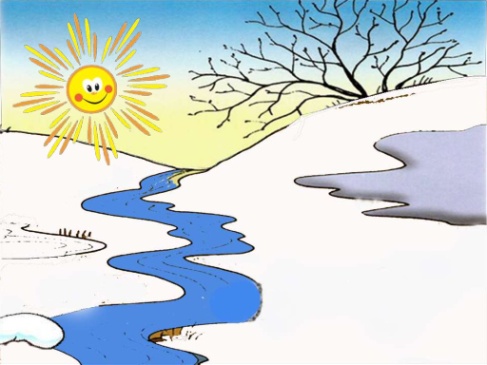 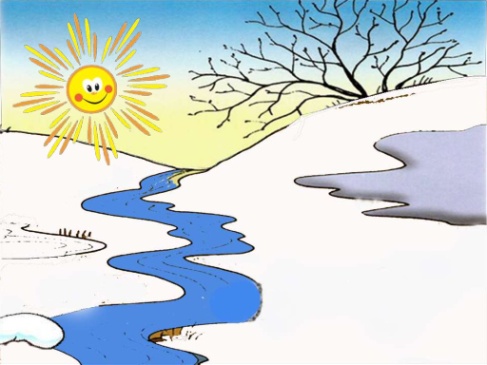 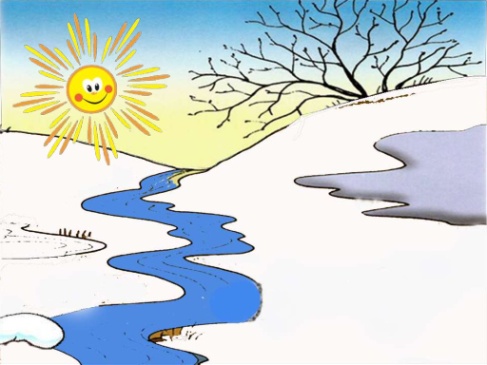 Ручей
Ручьи
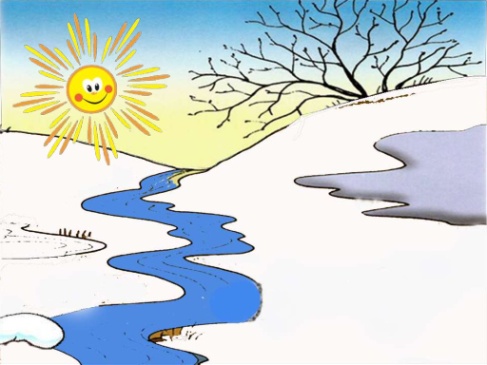 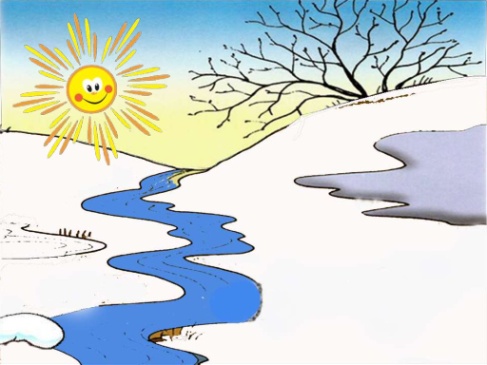 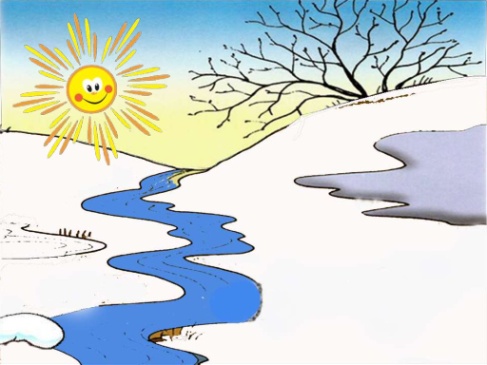 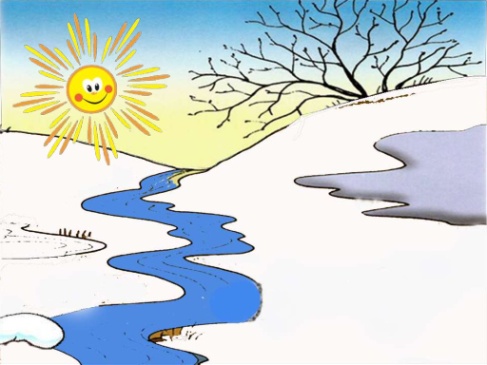 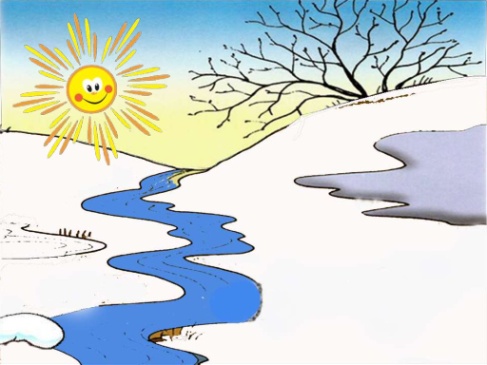 Много ручьев
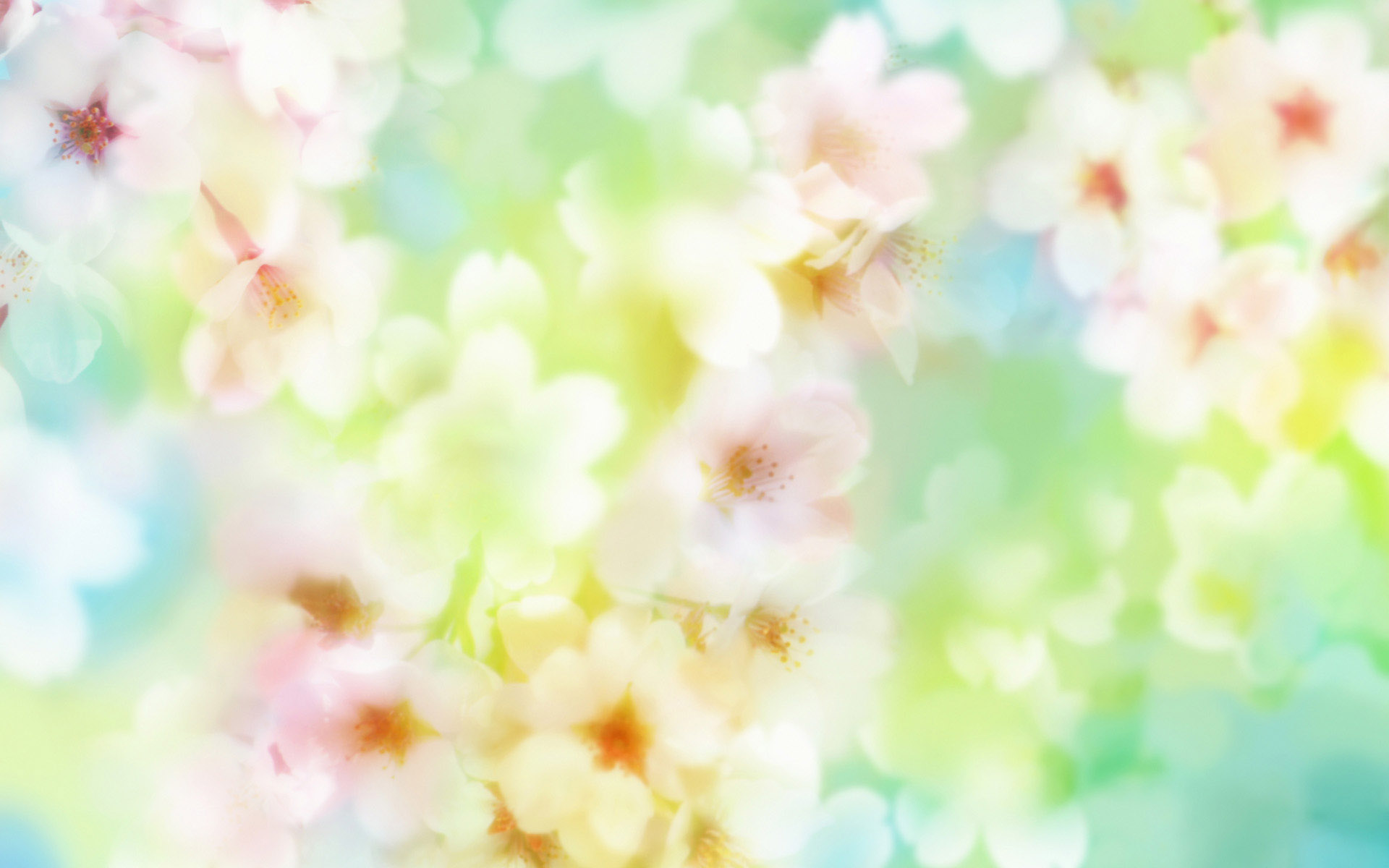 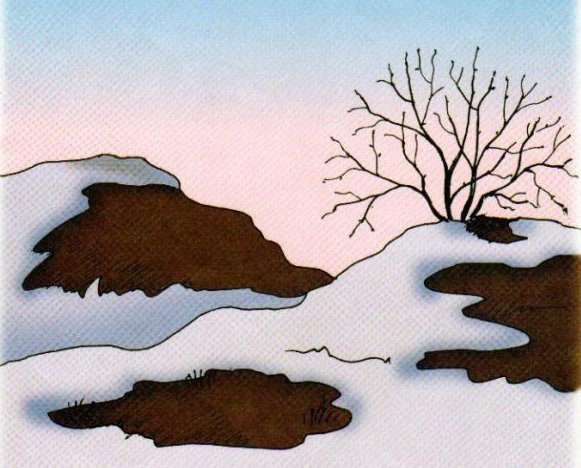 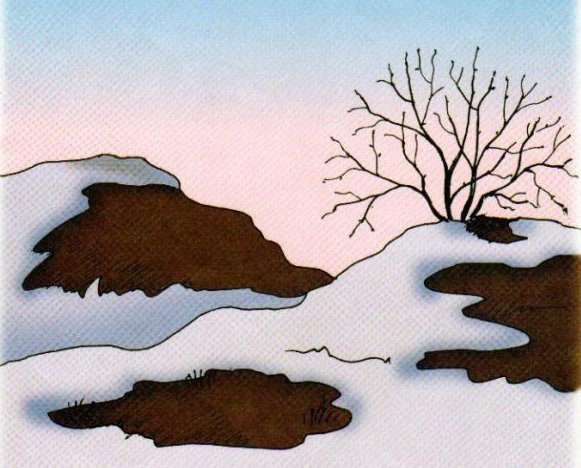 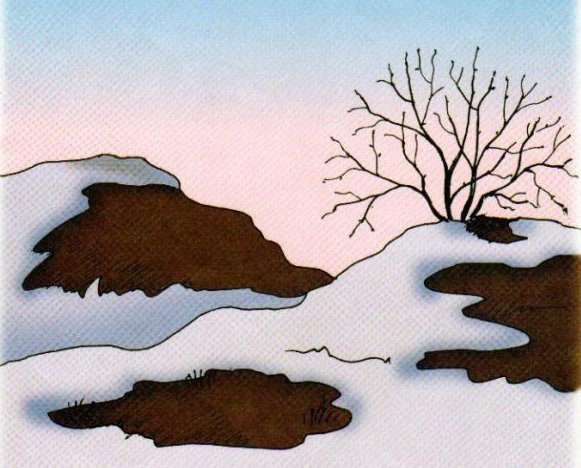 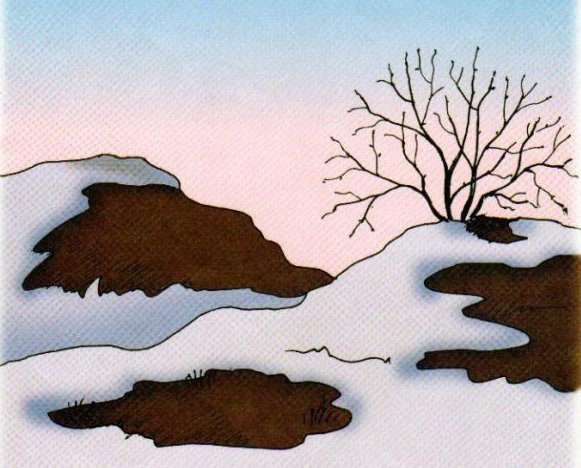 Проталина
Проталины
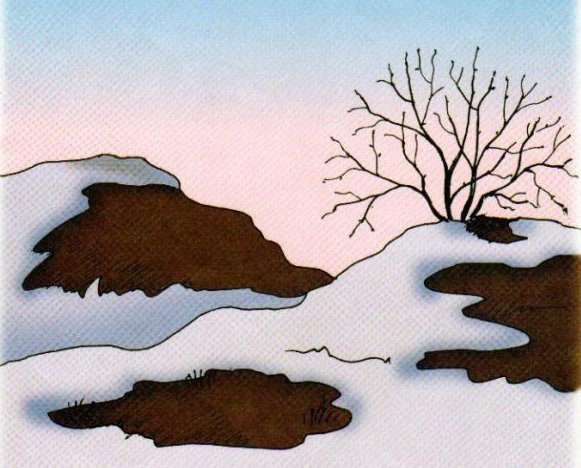 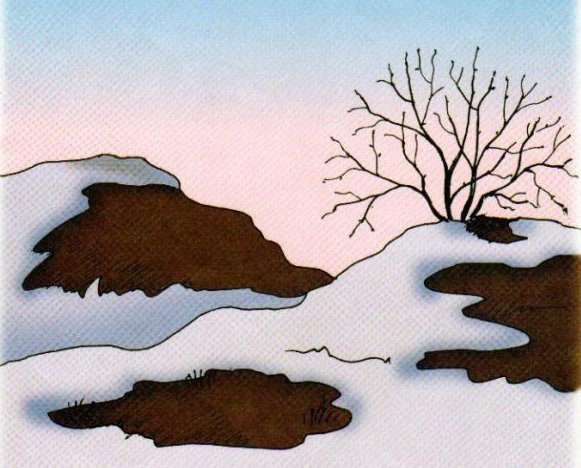 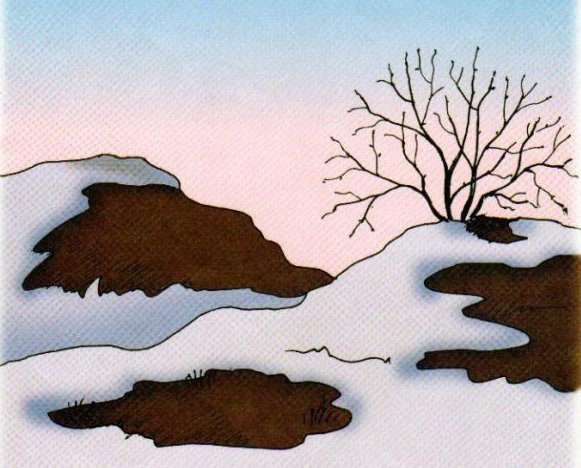 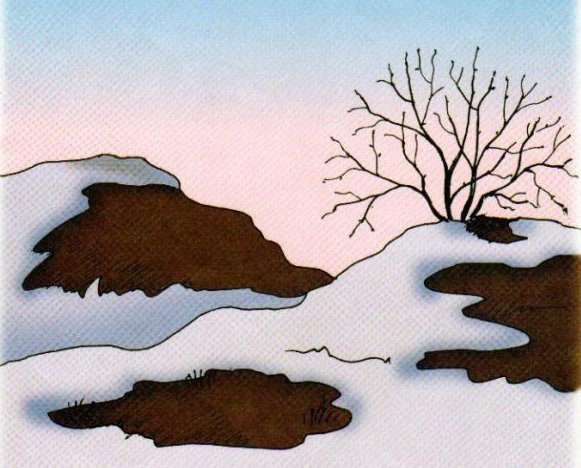 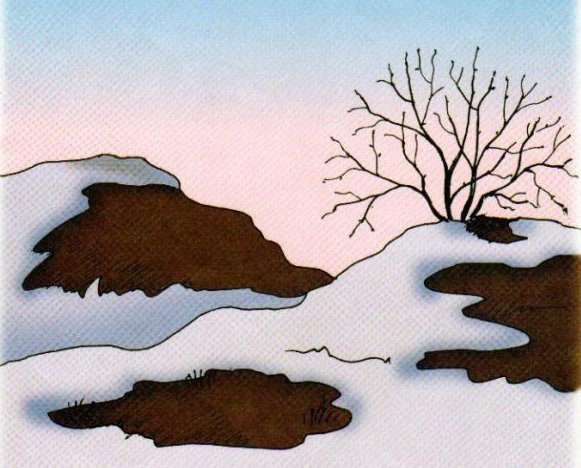 Много проталин
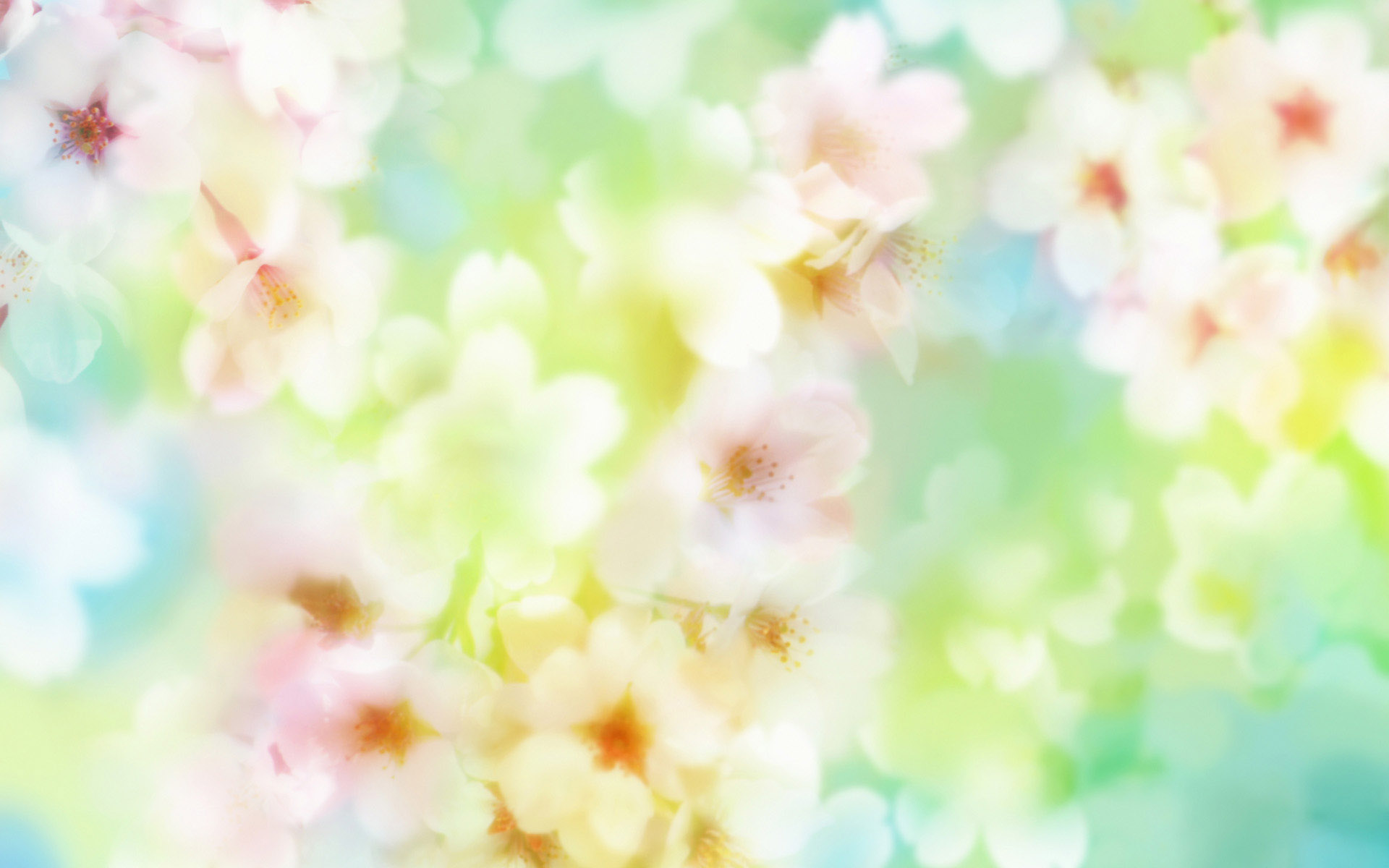 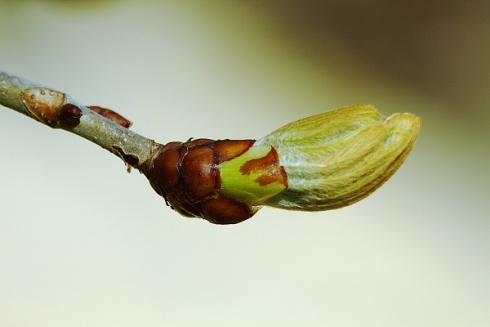 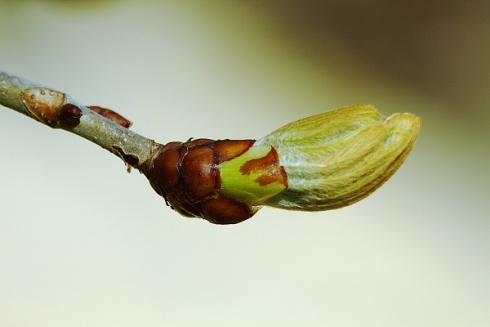 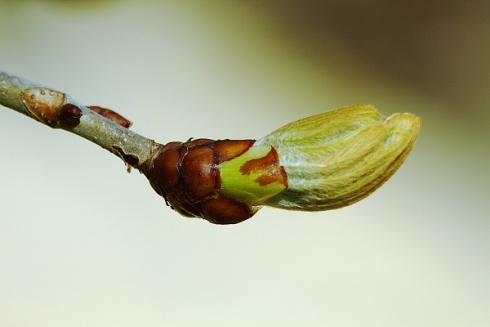 Почка
Почки
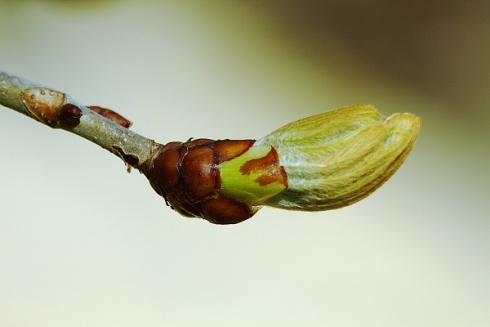 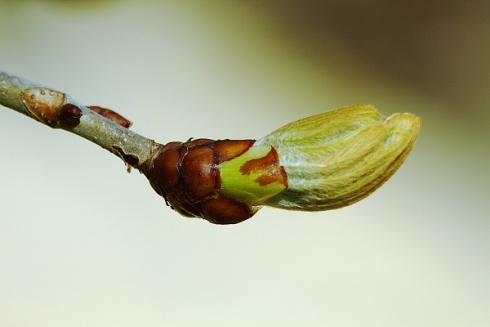 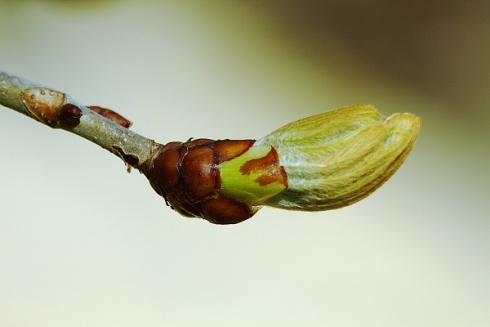 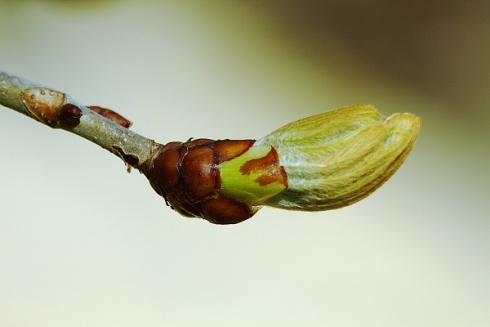 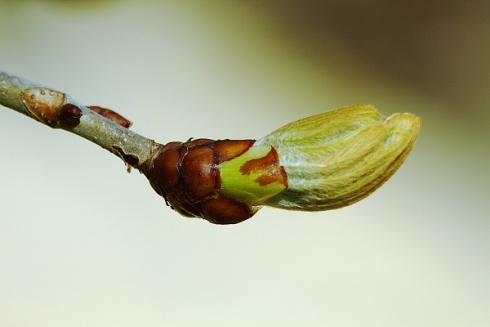 Много почек
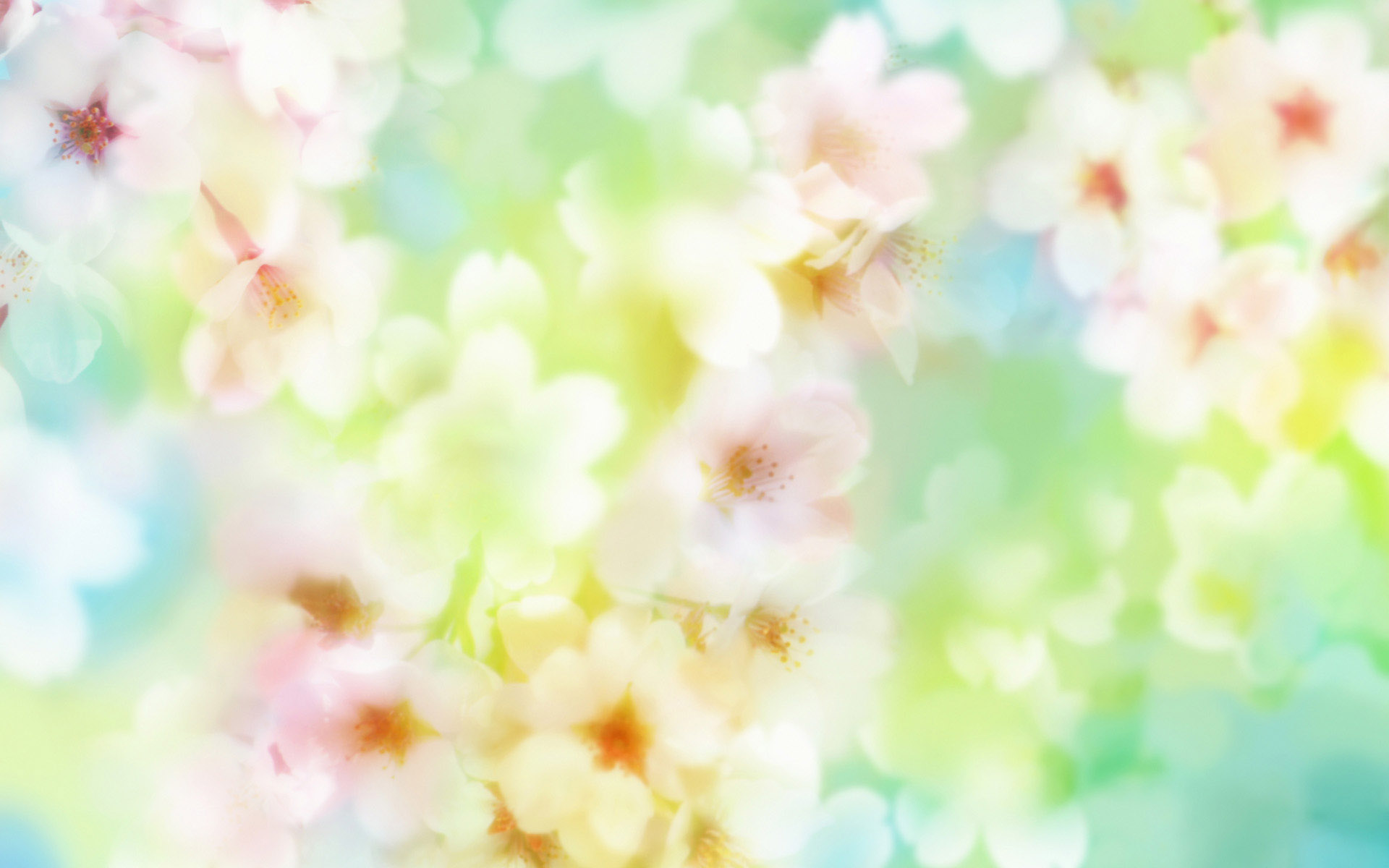 Ребята, вы молодцы!
 До свидания!
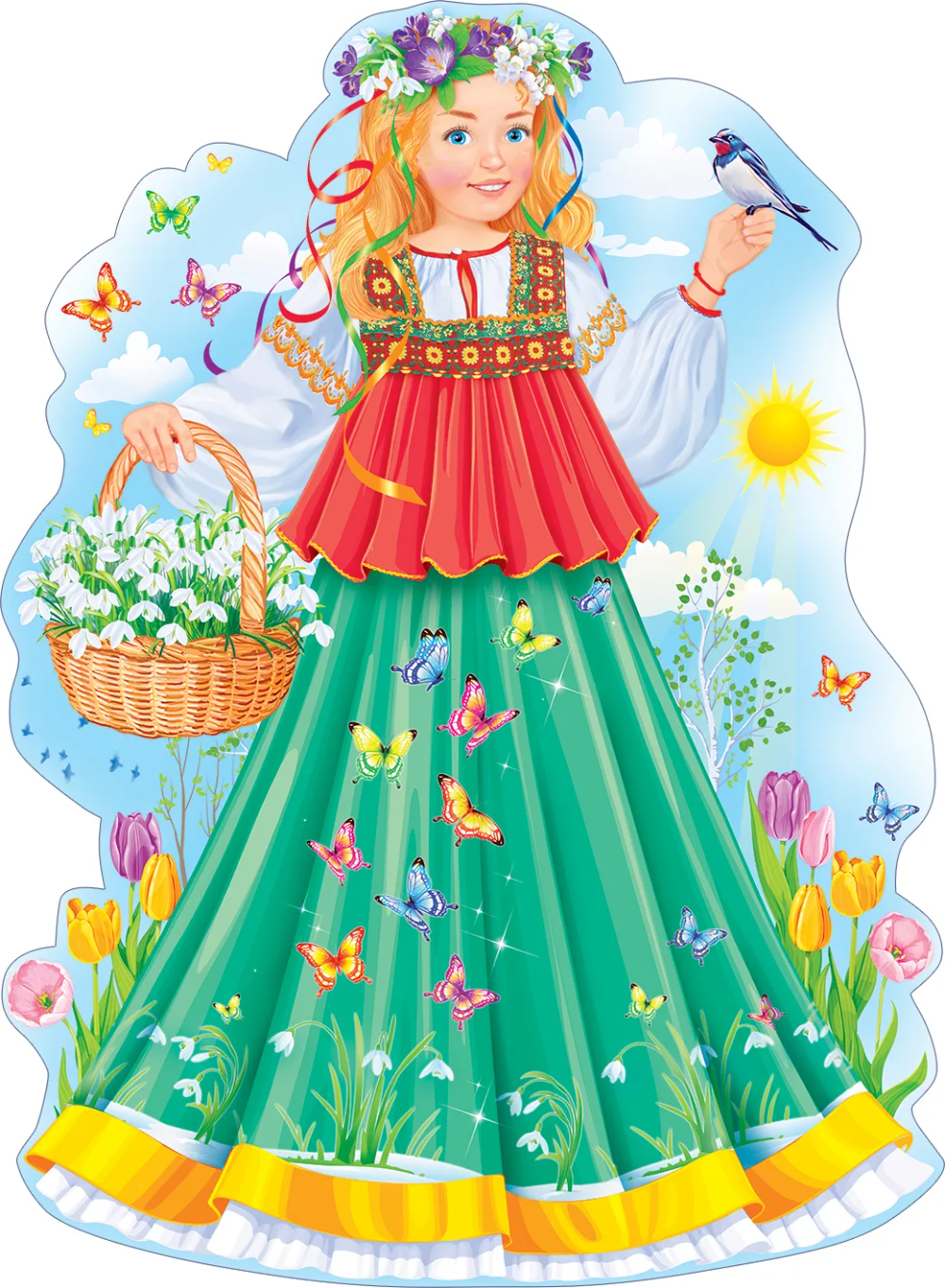